www.Padasalai.Net
UNIT : 01
NATURE OF PHYSICAL WORLD AND MEASUREMENT
Higher Secondary – First Year
By 
RAJENDRAN M, M.Sc., B.Ed., C.C.A.,
PGT IN PHYSICS, SRMHSS, KAVERIYAMPOONDI
TIRUVANNAMALAI – 606603.
Nature of  Physical World & Measurement – Hr. Sec.  First Year
Wednesday, July 19, 2023
1
(c) Shanthimalai Trust 2023
1
Learning Objectives:
In this unit, the student is exposed to 
Excitement generated by the discoveries in Physics. 
An understanding of physical quantities of importance. 
Different system of units. 
An understanding of errors and corrections in physics measurements. 
The importance of significant figures. 
Usage of dimensions to check the homogeneity of physical quantities.
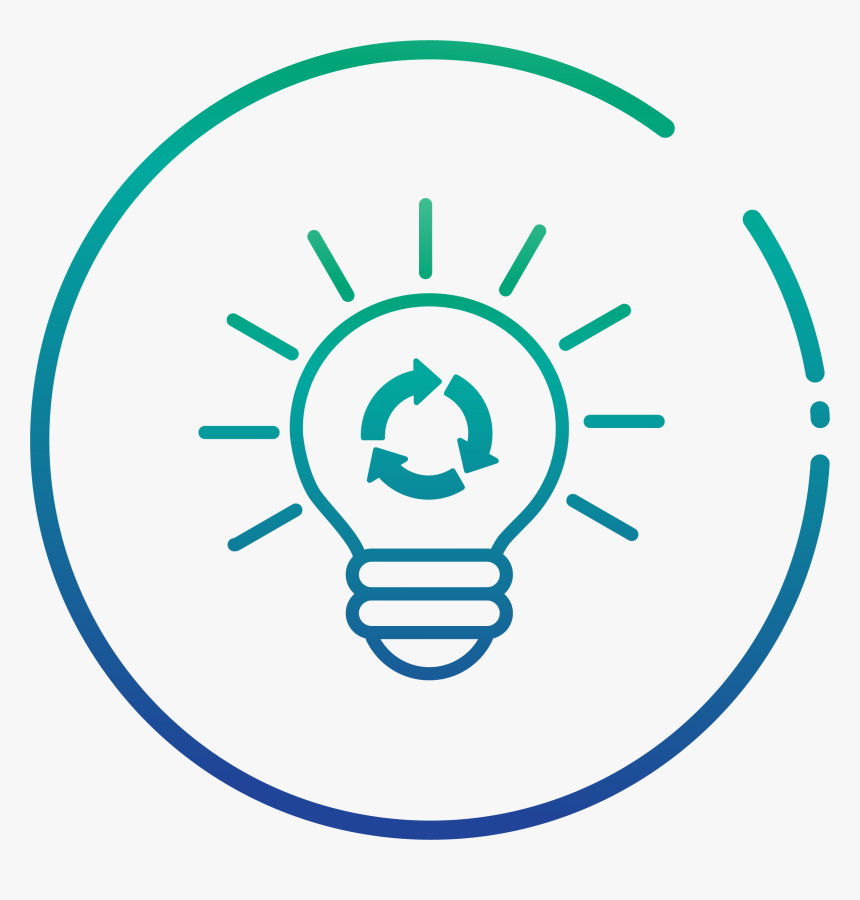 Wednesday, July 19, 2023
2
Nature of Physical World & Measurement – Hr. Sec.  First Year
(c) Shanthimalai Trust 2023
2
DIMENSION OF PHYSICAL QUANTITIES
The dimension of length can be expressed in terms of base quantities as 
[length] = M0 LT0 = L 
Similarly, [area] = M0 L2 T0 = L2 
Similarly, [volume] = M0 L3 T0 = L3 
Note that in all the cases, the base quantity L is same but exponent (power) are different, which means dimensions are different. For a pure number, exponent of base quantity is zero. For example, consider the number 2, which has no dimension and can be expressed as 
⇒[2]=M0 L0 T0 (Dimensionless)
1.8.1
In mechanics, we deal with the physical quantities like mass, time, length, velocity, acceleration, etc. which can be expressed in terms of three independent base quantities such as M, L and T.
For an example, [length] means dimension of length, [area] means dimension of area, etc.
Wednesday, July 19, 2023
3
Nature of Physical World & Measurement – Hr. Sec.  First Year
(c) Shanthimalai Trust 2023
3
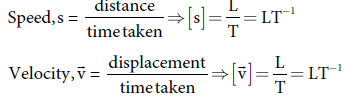 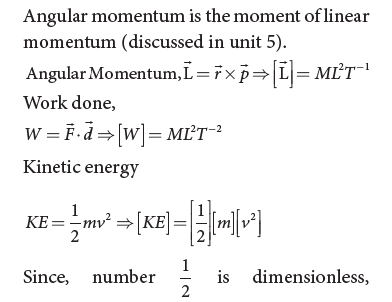 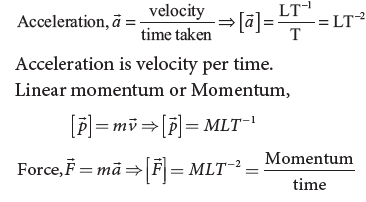 Wednesday, July 19, 2023
4
Nature of Physical World & Measurement – Hr. Sec.  First Year
(c) Shanthimalai Trust 2023
4
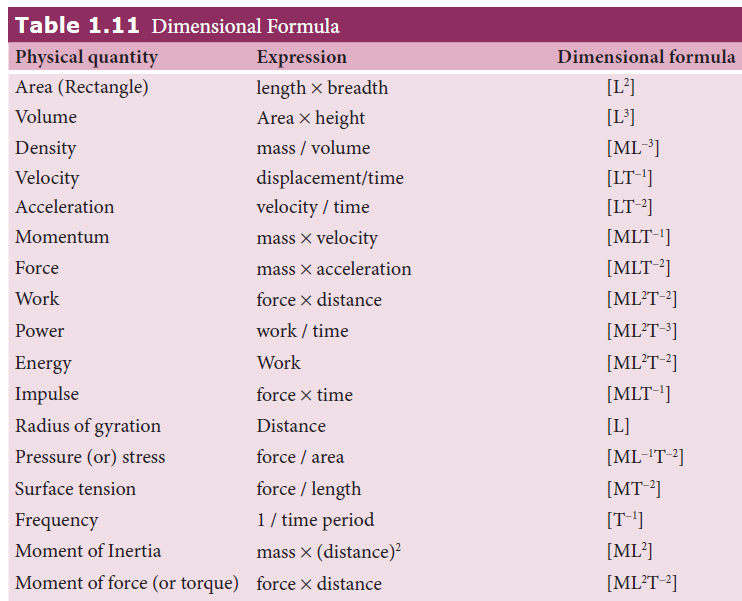 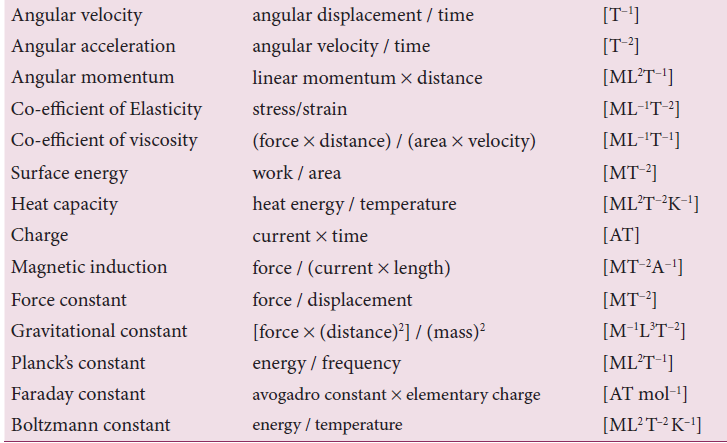 Wednesday, July 19, 2023
5
Nature of Physical World & Measurement – Hr. Sec.  First Year
(c) Shanthimalai Trust 2023
5
Dimensionless variables 
Physical quantities which have no dimensions, but have variable values are called dimensionless variables. Examples are specific gravity, strain, refractive index etc.
1.8.2
DIMENSIONAL QUANTITIES
Dimensional variables 
Physical quantities, which possess dimensions and have variable values are called dimensional variables. Examples are length, velocity, and acceleration etc.
Dimensionless Constant 
Quantities which have constant values and also have no dimensions are called dimensionless constants. Examples are π, e (Euler’s number), numbers etc
Dimensional Constant 
Physical quantities which possess dimensions and have constant values are called dimensional constants. Examples are Gravitational constant, Planck’s constant etc.
Wednesday, July 19, 2023
6
Nature of Physical World & Measurement – Hr. Sec.  First Year
(c) Shanthimalai Trust 2023
6
Principle of homogeneity of dimensions 
The principle of homogeneity of dimensions states that the dimensions of all the terms in a physical expression should be the same. For example, in the physical expression v2 = u2 + 2as, the dimensions of v2, u2 and 2 as are the same and equal to [L2T−2].
1.8.3
APPLICATION AND LIMITATIONS OF THE METHOD OF DIMENSIONAL ANALYSIS
This method is used to 
Convert a physical quantity from one 
	system of units to another. 
(ii) 	Check the dimensional correctness of 	a  given physical equation. 
(iii) 	Establish relations among various 
	physical quantities.
Wednesday, July 19, 2023
7
Nature of Physical World & Measurement – Hr. Sec.  First Year
(c) Shanthimalai Trust 2023
7
To convert a physical quantity from one system of units to another 
This is based on the fact that the product of the numerical values (n) and its corresponding unit (u) is a constant. i.e, n [u] = constant (or) n1[u1] = n2[u2]. 
Consider a physical quantity which has dimension ‘a’ in mass, ‘b’ in length and ‘c’ in time. If the fundamental units in one system are M1, L1 and T1 and the other system are M2, L2 and T2 respectively, then we can write, n1 [M1a L1b T1c] = n2 [M2a L2b T2c] 
We have thus converted the numerical value of physical quantity from one system of units into the other system.
To check the dimensional correctness of a given physical equation 
Let us take the equation of motion v = u + at 
Apply dimensional formula on both sides      [LT−1] = [LT−1] + [LT−2] [T] 
[LT−1] = [LT−1] + [LT−1] 
(Quantities of same dimension only can be added) 
We see that the dimensions of both sides are same. Hence the equation is dimensionally correct.
Wednesday, July 19, 2023
8
Nature of Physical World & Measurement – Hr. Sec.  First Year
(c) Shanthimalai Trust 2023
8
To establish the relation among various physical quantities: 
If the physical quantity Q depends upon the quantities Q1, Q2 and Q3 ie. Q is proportional to Q1, Q2 and Q3. 
Then, Q ∝ Q1a Q2b Q3c ; Q = k Q1a Q2b Q3c 
where k is a dimensionless constant. When the dimensional formula of Q, Q1, Q2 and Q3 are substituted, then according to the principle of homogeneity, the powers of M, L, T are made equal on both sides of the equation. From this, we get the values of a, b, c
Wednesday, July 19, 2023
9
Nature of Physical World & Measurement – Hr. Sec.  First Year
(c) Shanthimalai Trust 2023
9
Check the correctness of the equation 
½ mv2 = mgh using dimensional analysis method.
Solution 
Dimensional formula for
 ½ mv2 = [M][LT-1]2  = [ML2T-2]
Dimensional formula for
mgh = [M][LT-2][L]=[ML2T-2]
[ML2T−2] = [ML2T−2] 
Both sides are dimensionally the same, hence the equations  ½ mv2 = mgh is dimensionally correct.
Wednesday, July 19, 2023
10
Nature of Physical World & Measurement – Hr. Sec.  First Year
(c) Shanthimalai Trust 2023
10
Wednesday, July 19, 2023
11
Nature of Physical World & Measurement – Hr. Sec.  First Year
(c) Shanthimalai Trust 2023
11
Wednesday, July 19, 2023
12
Nature of Physical World & Measurement – Hr. Sec.  First Year
(c) Shanthimalai Trust 2023
12
DIMENSIONAL ANALYSIS
PROPAGATION OF ERRORS
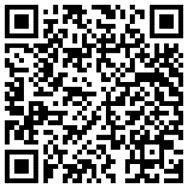 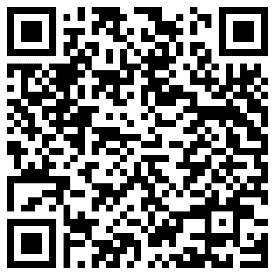 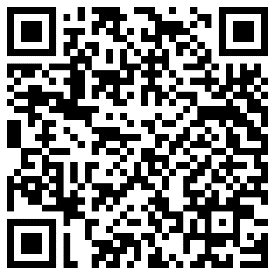 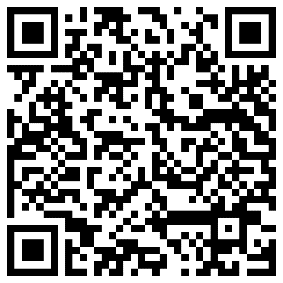 ICT CORNER
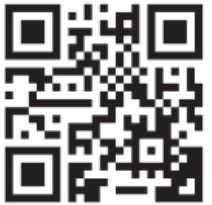 Wednesday, July 19, 2023
13
Nature of Physical World & Measurement – Hr. Sec.  First Year
(c) Shanthimalai Trust 2023
13
Thank you !
Nature of  Physical World & Measurement – Hr. Sec.  First Year
Wednesday, July 19, 2023
14
(c) Shanthimalai Trust 2023
14